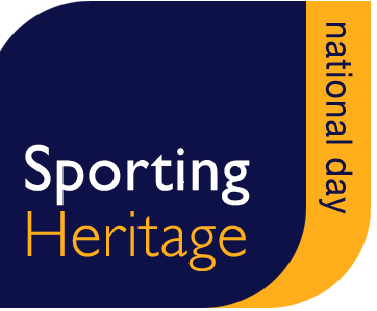 Sporting Heritage
Dr Justine Reilly, Sporting Heritage
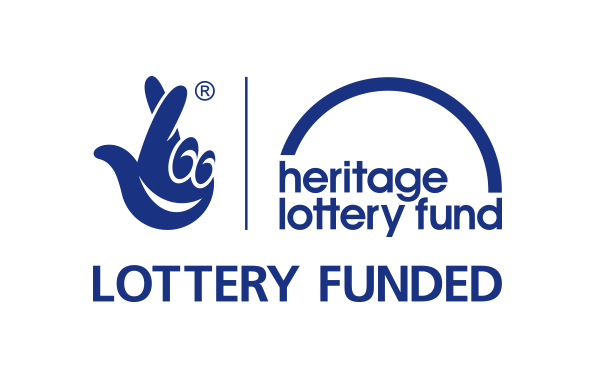 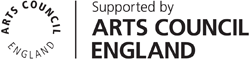 Our Mission
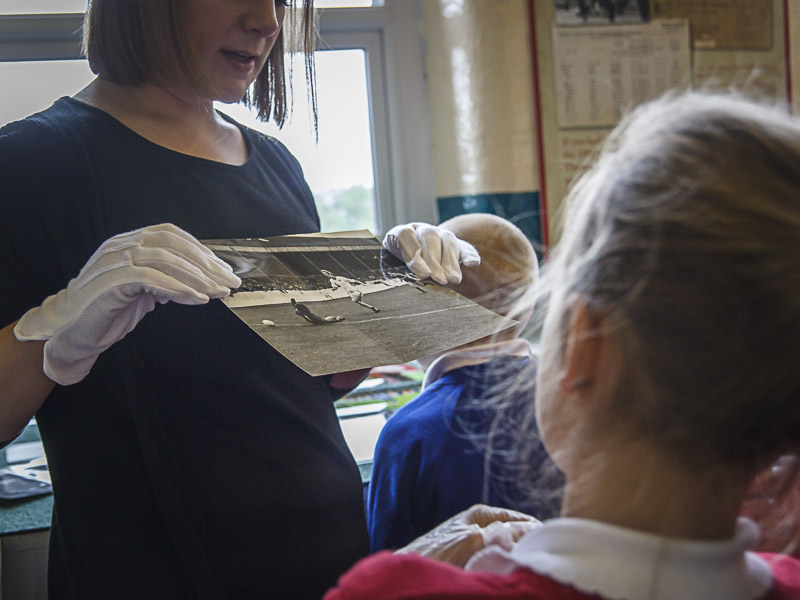 Sporting Heritage aims to support the protection, collection, preservation, research, and access of sporting heritage across the UK
We work to demonstrate and increase opportunities for sporting heritage to respond to a range of agendas including education, community engagement and health and wellbeing
What we do….
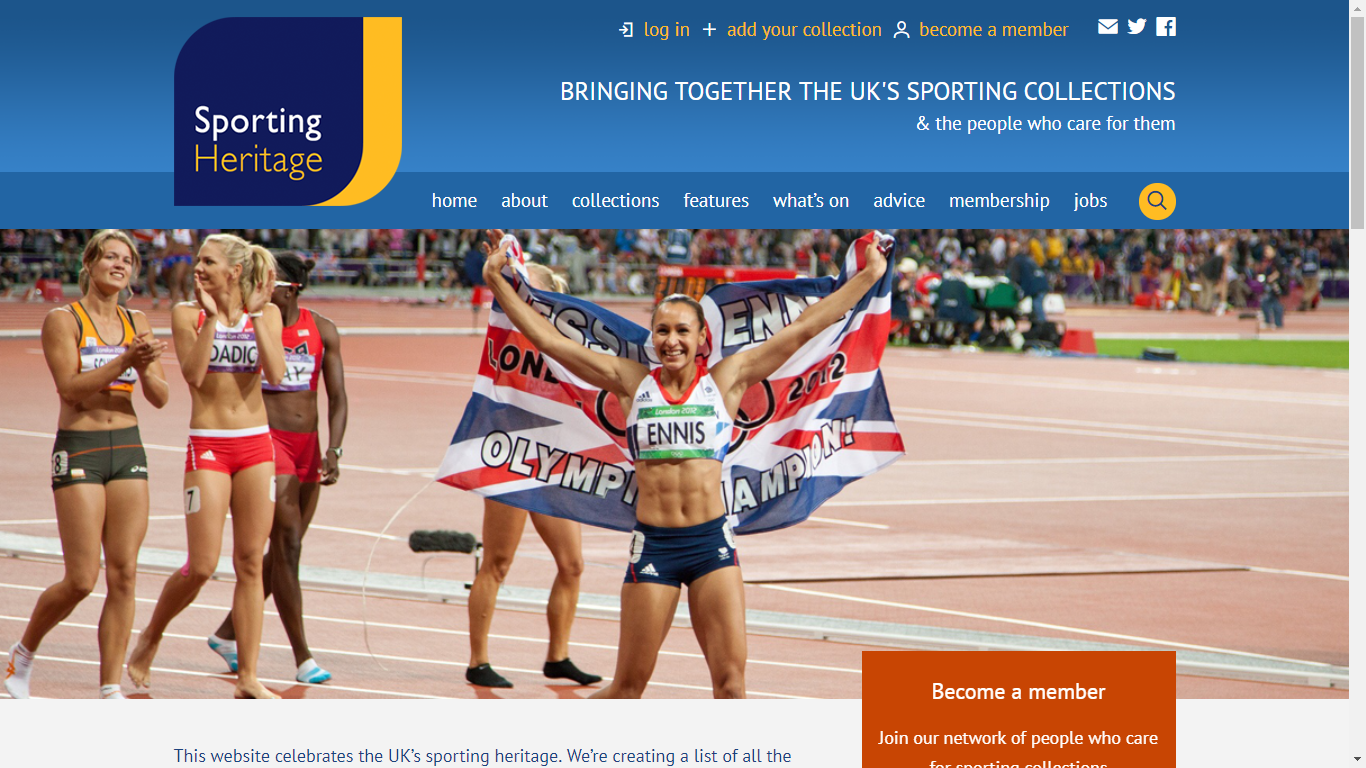 Draw together all information regarding sporting heritage collections, news, policy, research and impact on our website www.sportingheritage.org.uk 
Manage a network of nations and regions hubs across the UK 
Deliver a programme of events & conferences
Support training, mentoring programme, volunteering and career development within the sector
Manage a membership programme 
Manage an AHRC funded research programme 
Manage and deliver National Sporting Heritage Day 
Manage and deliver targeted projects
What is sporting heritage?
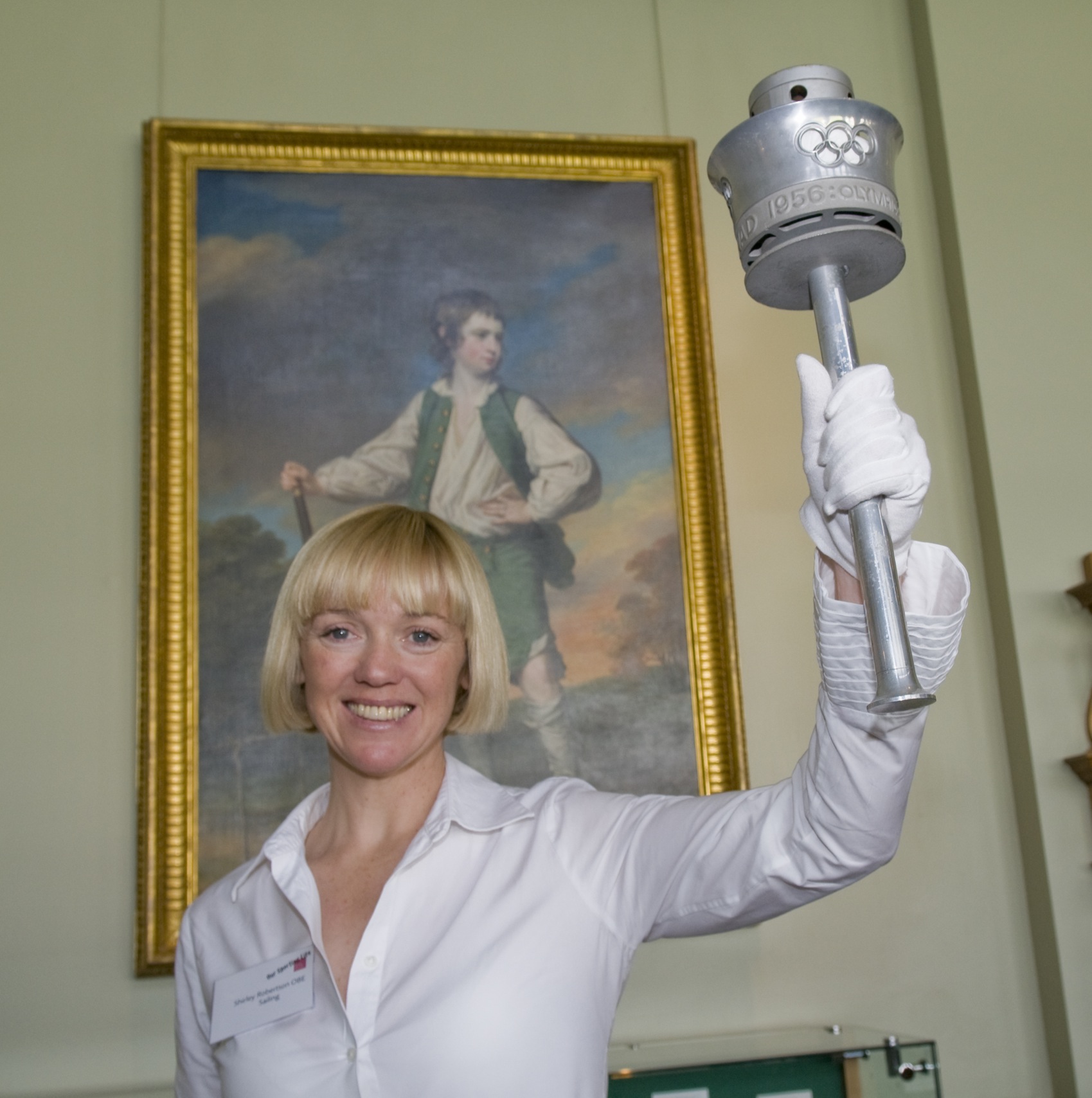 Objects 
Archives
Intangible heritage
Memories
Stories 
Songs 
Folklore
Buildings and structures
Why is sporting heritage relevant to the health and wellbeing agenda?
The subject of sport resonates with individuals and communities for a plethora or reasons:
It is often embedded in the sense of self, pride and community 
The sporting past is linked to life’s highs and lows and the emotions therein 
It is a subject matter that attracts non-traditional heritage audiences to access their heritage 
It is not only the theme of sport which is told through sporting heritage but wider social, political, and economic histories
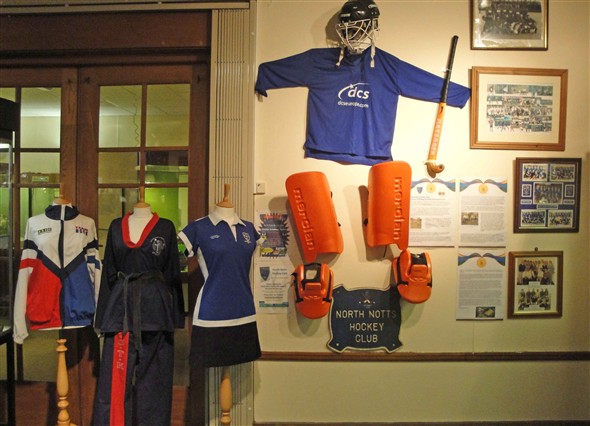 Supporting physical wellbeing – increasing sports participation
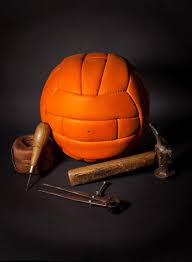 Increasing opportunities for community engagement, opening up hidden histories and decreasing isolation
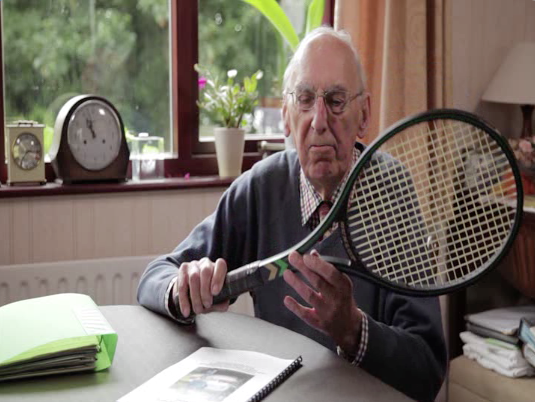 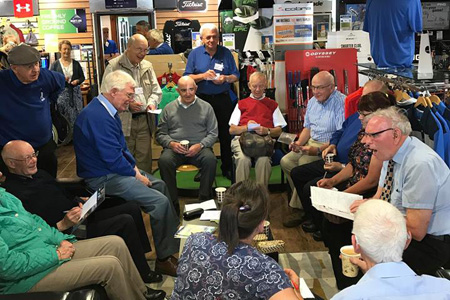 Sporting heritage and reminiscence
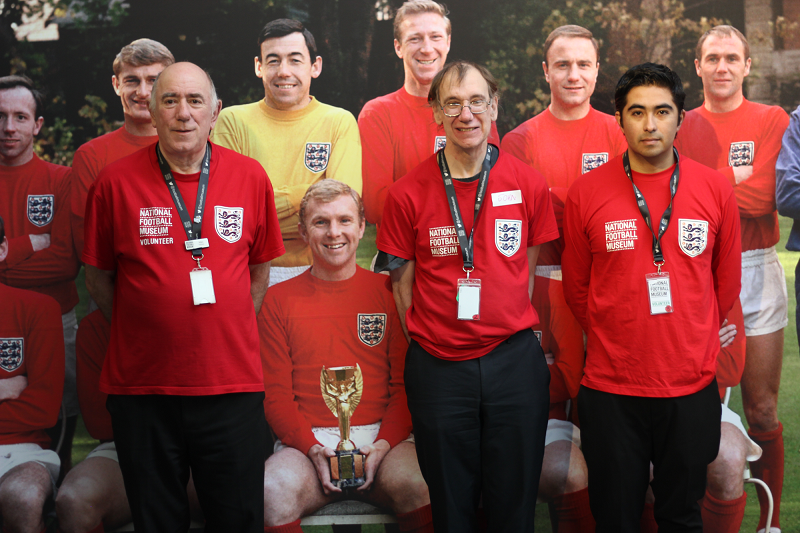 Increasing opportunities to support training and volunteering
Image courtesy of the National Football Museum
Key Outcomes
Increases opportunities which benefit physical wellbeing through new access to sports participation
Provides opportunities which decrease isolation 
Is unique in its ability to support reminiscence activity amongst a range of different audiences
Ensuring that individuals and communities feel valued, have a sense of self, and are able to relate to each other through the lens of sporting heritage 
Increases access to heritage and culture  
Increases volunteering opportunities 
Increases training and skills opportunities
How to get involved
National Sporting Heritage Day 
Become a member 
Our conference November 2018 
Join our nations and regions networks 
Take part in our Sporting Heritage and the Armed Forces project
Dr Justine Reilly, Director Sporting Heritage
Keep in touch!